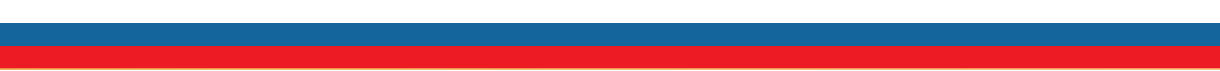 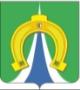 XХIV  ОТКРЫТАЯ СЕССИЯ 
Совета депутатов 
Ларичихинского сельсовета
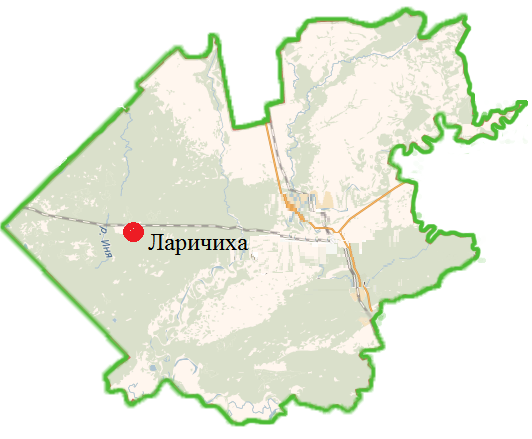 Отчёт
о результатах 

деятельности
 Администрации

Ларичихинского

 сельсовета 

за 2019 год
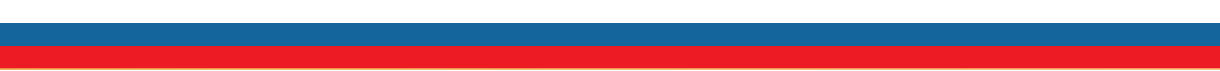 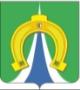 Р Е Г Л А М Е Н Т
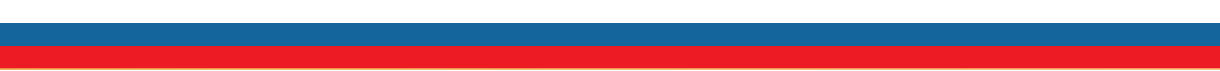 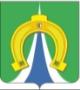 Прогноз социально-экономического развития Ларичихинского сельсовета Тальменского района на 2020 год и плановый период 2021 и 2022 годы
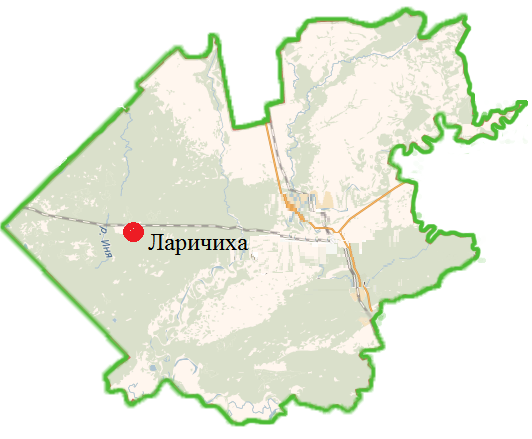 Новотроицк
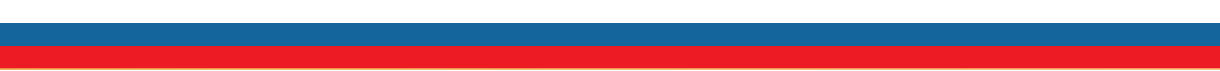 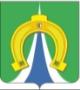 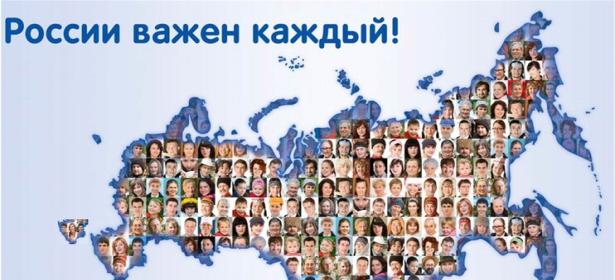 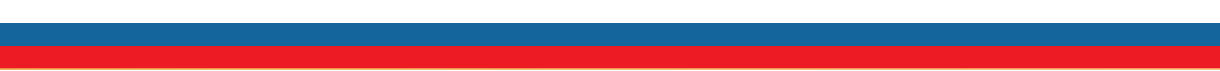 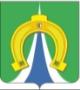 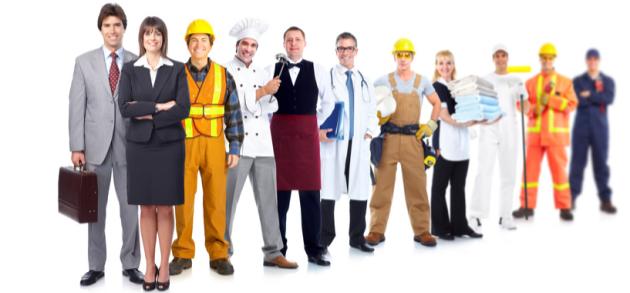 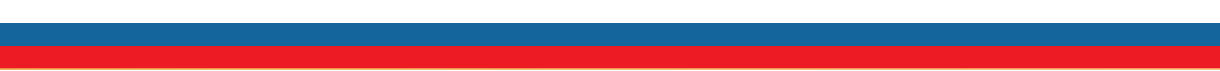 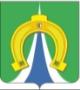 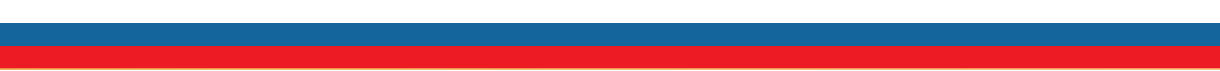 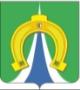 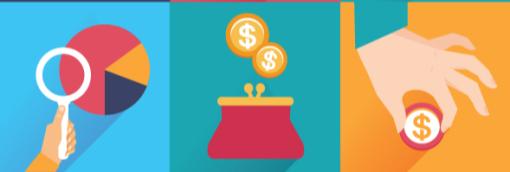 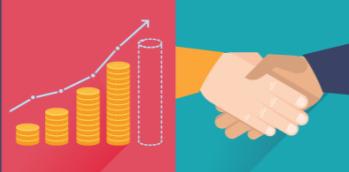 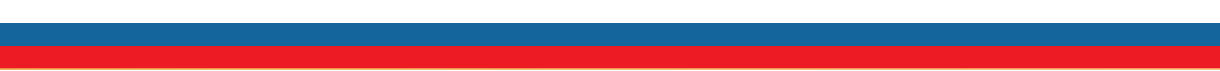 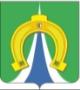 Было		                                            Стало
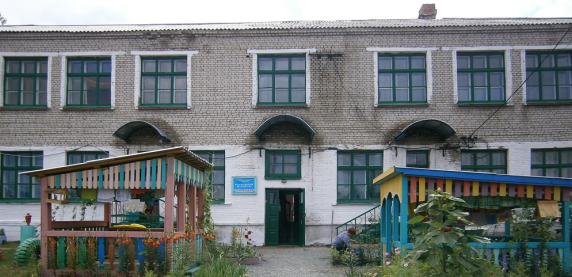 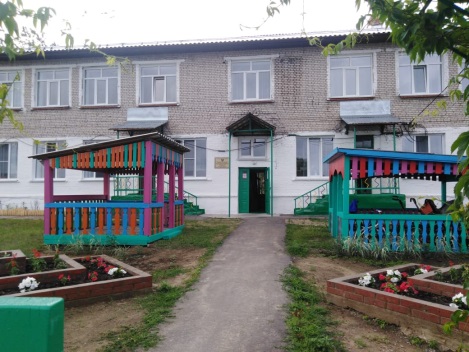 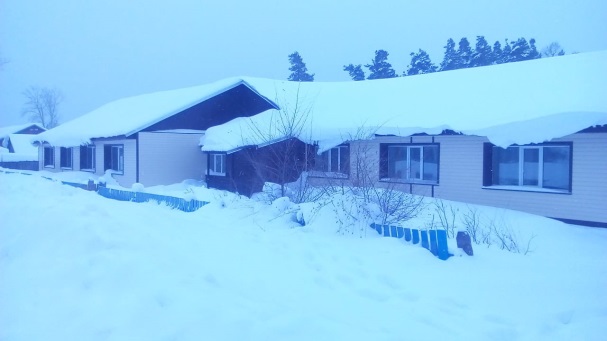 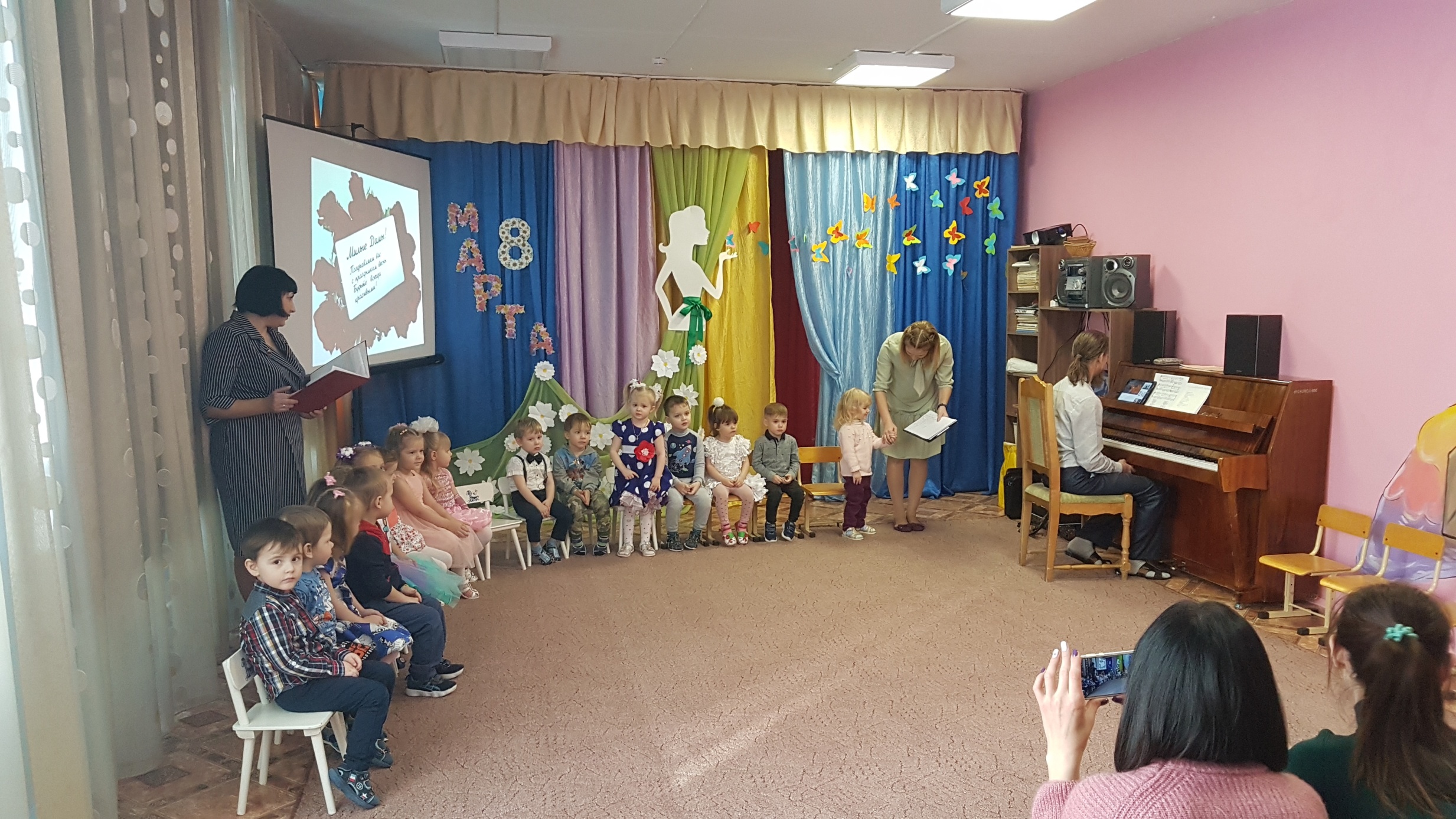 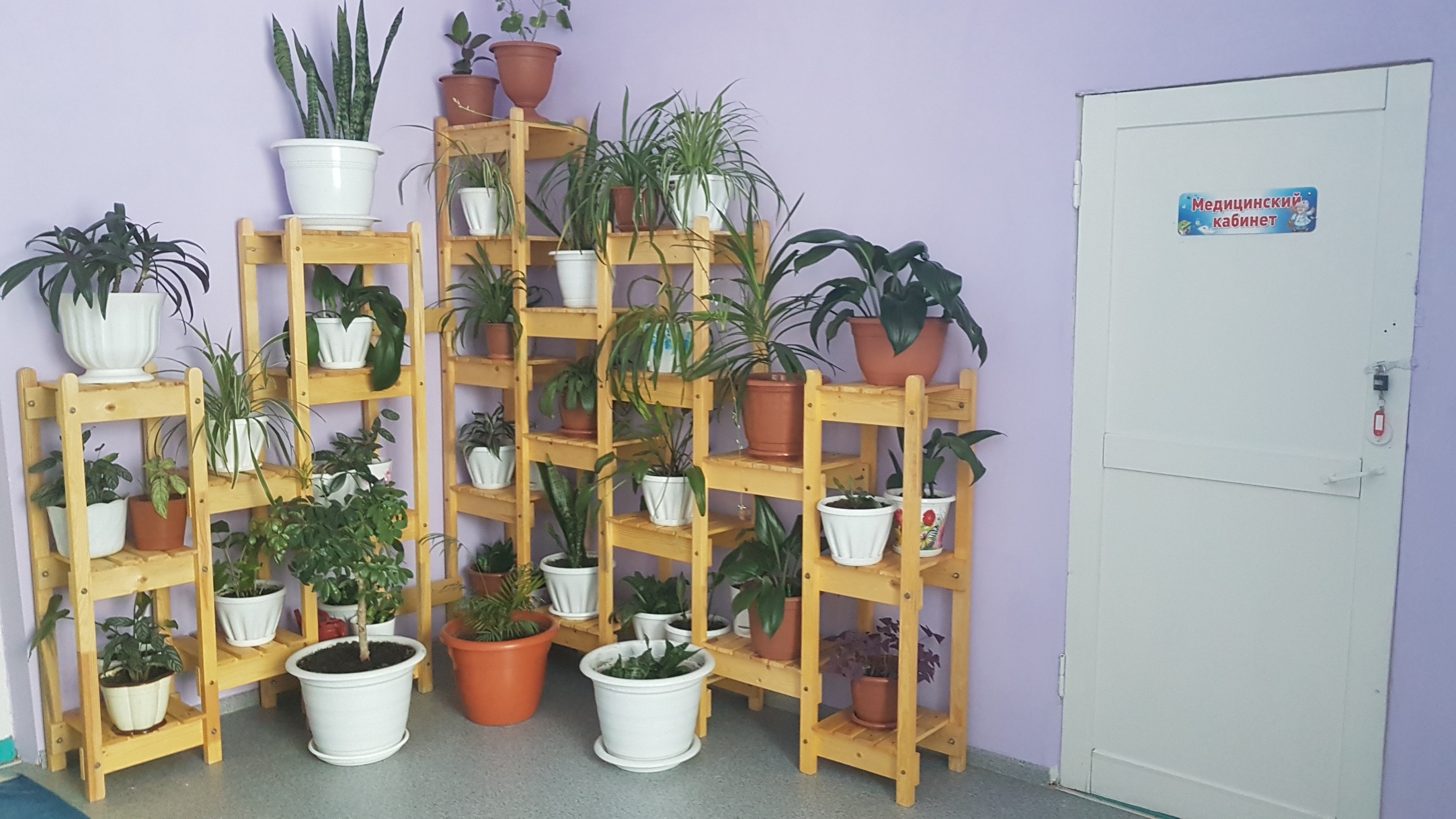 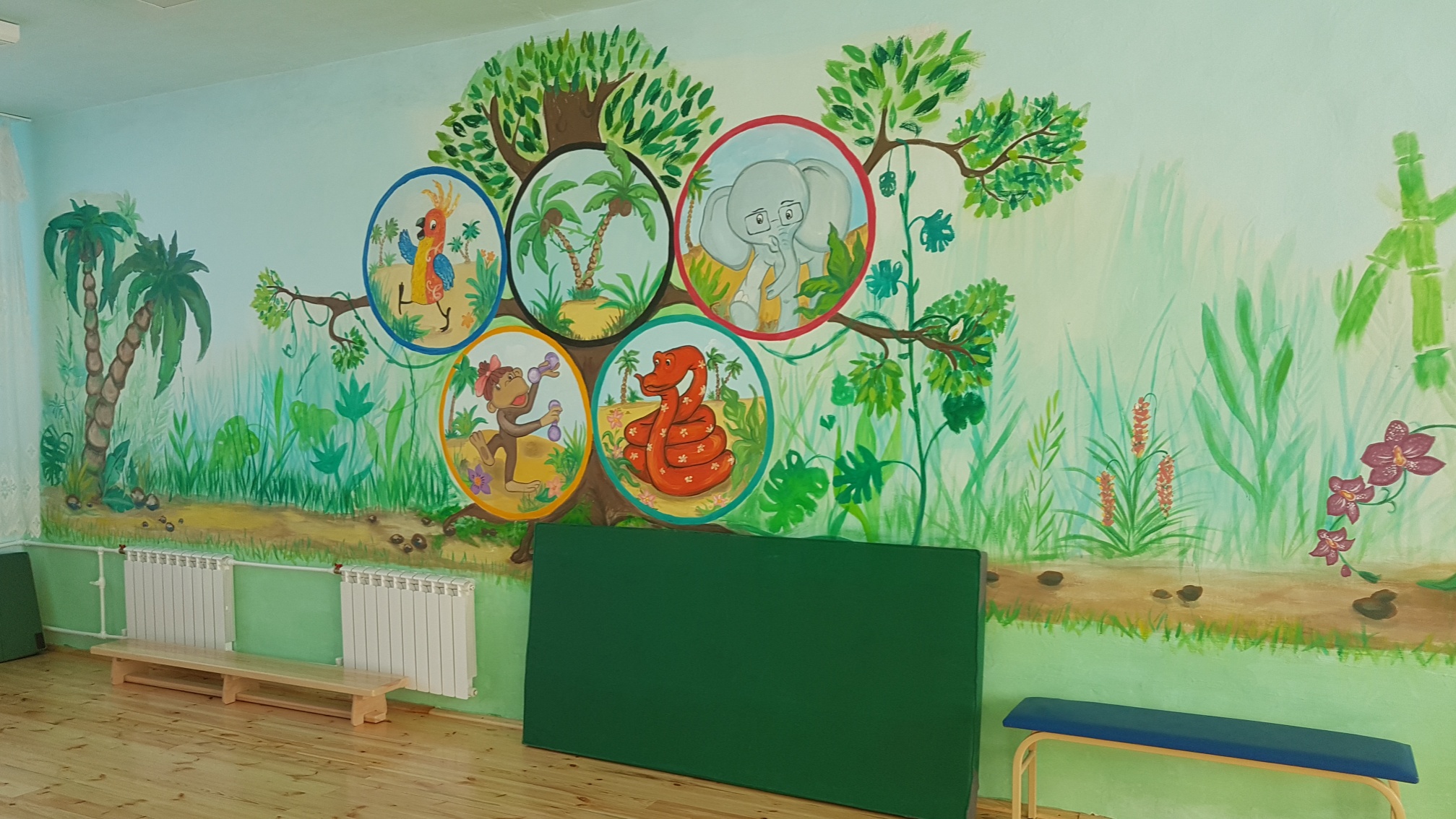 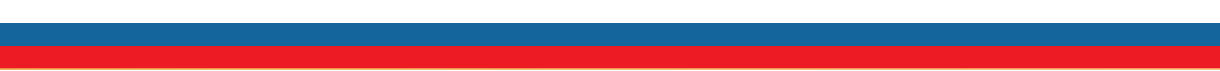 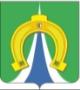 Было		                                            Стало
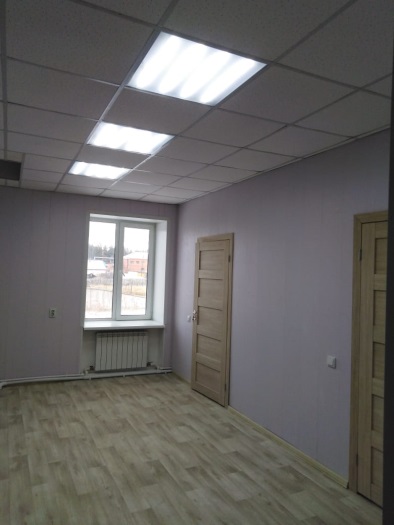 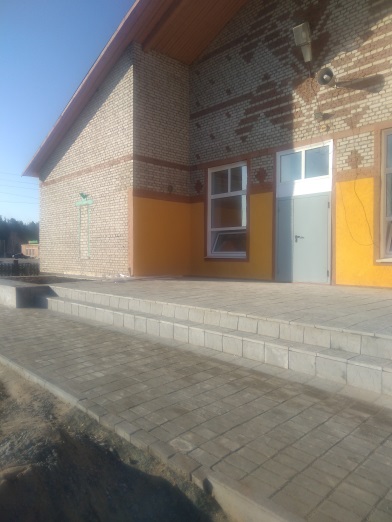 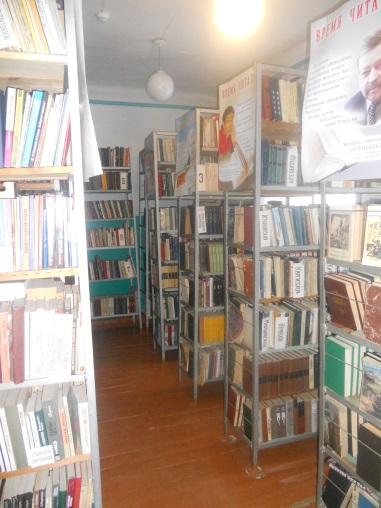 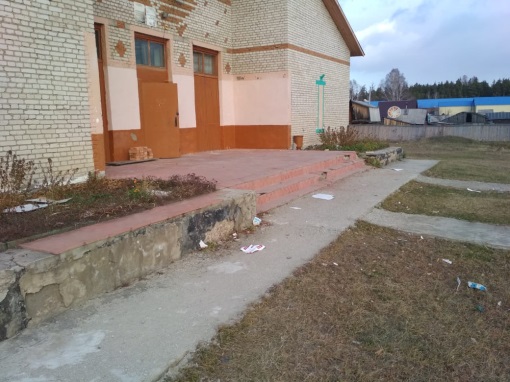 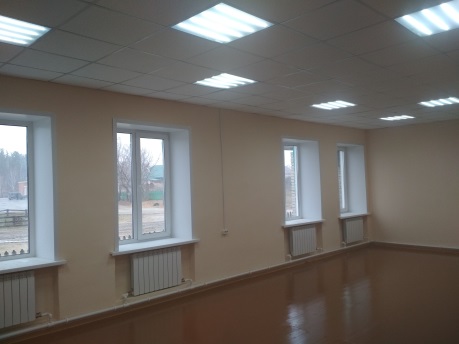 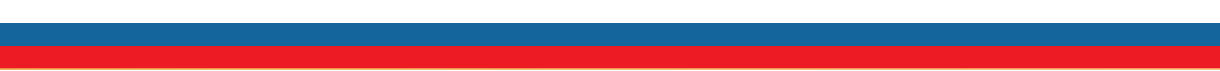 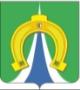 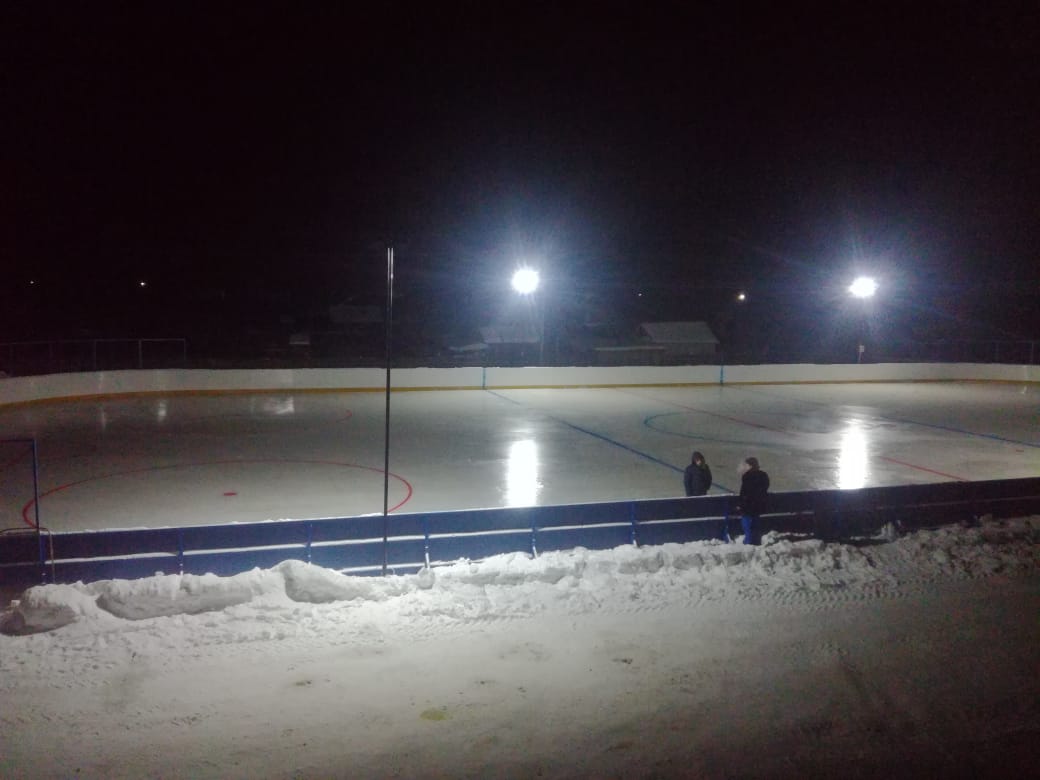 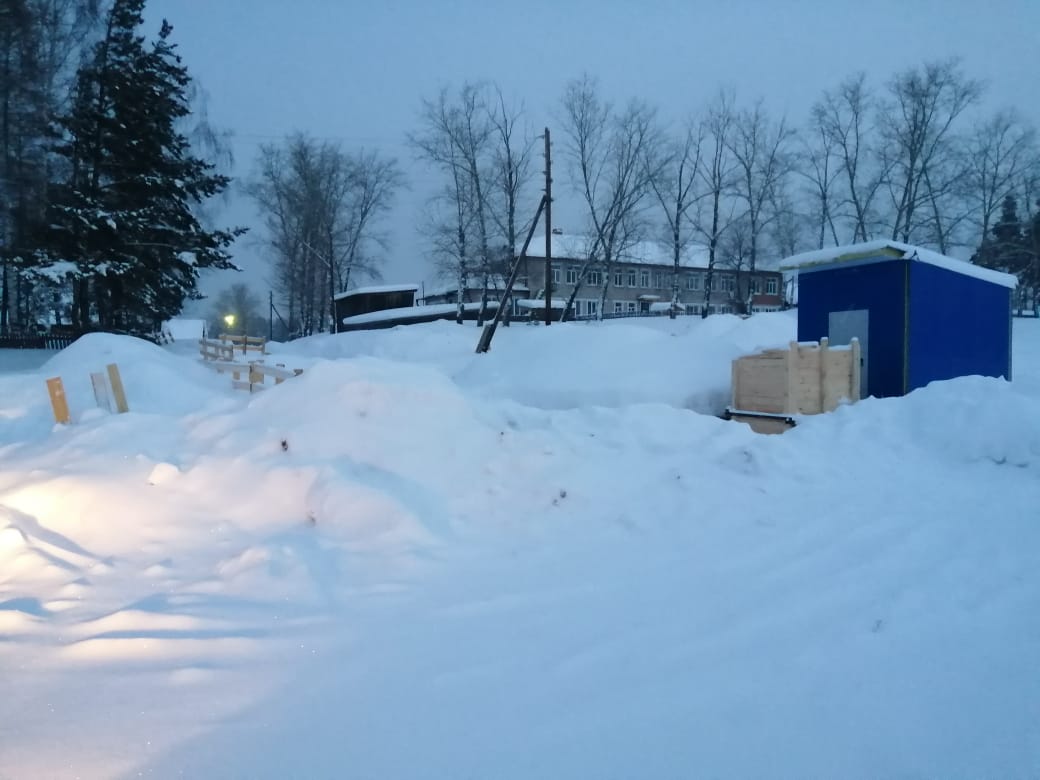 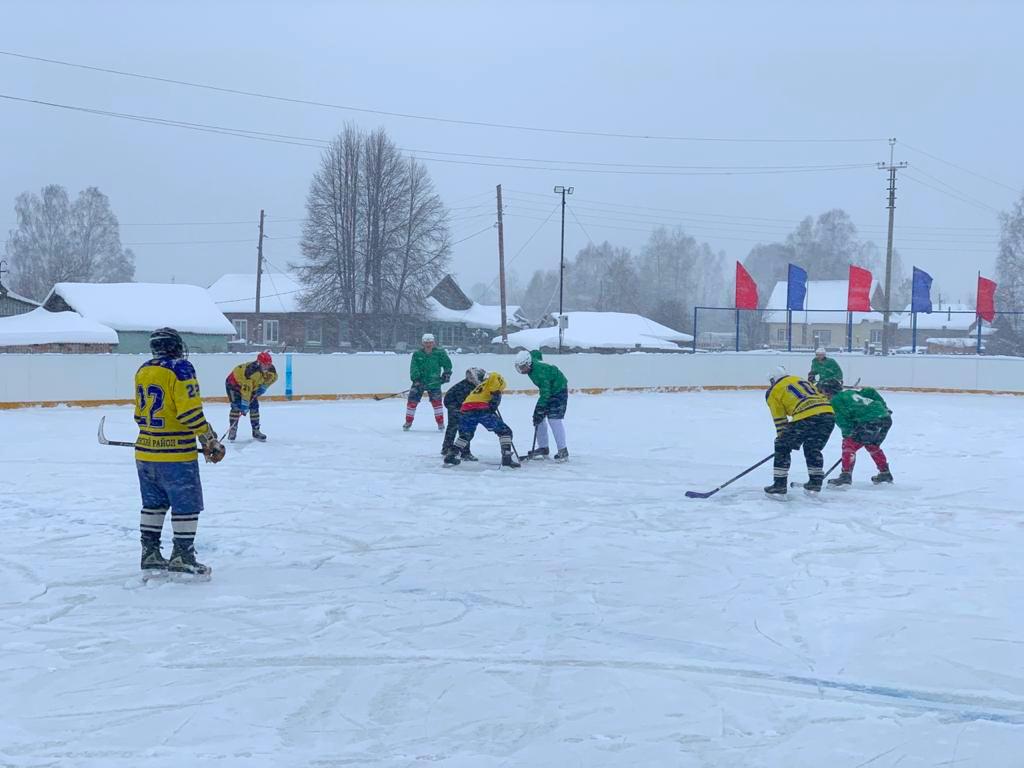 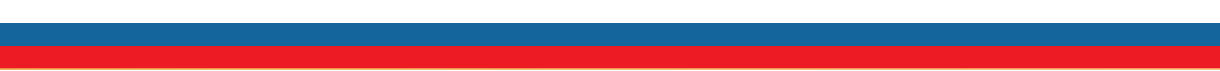 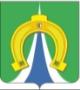 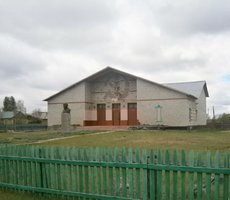 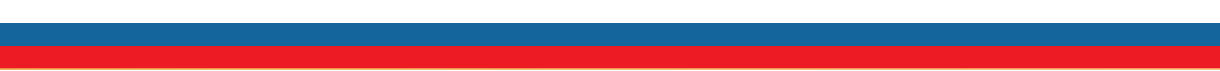 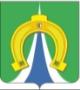 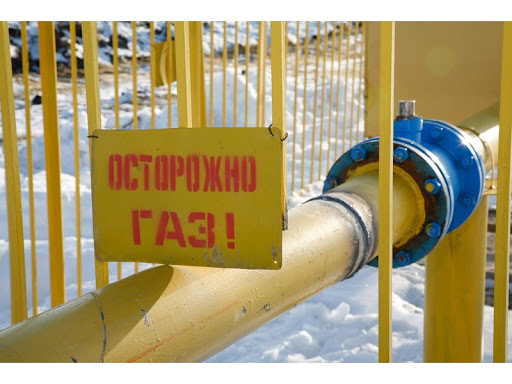 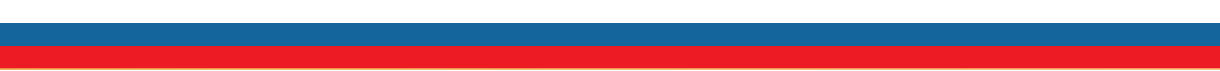 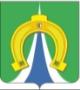 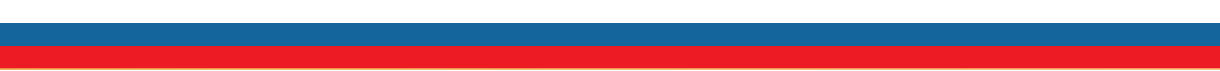 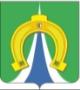 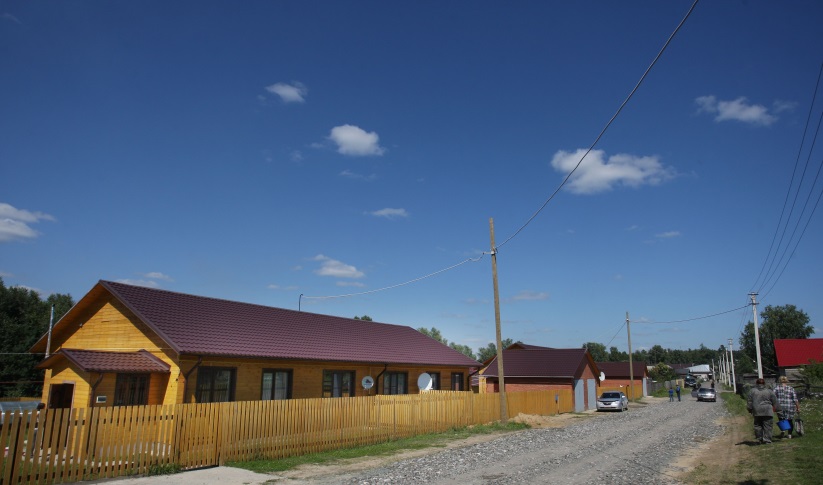 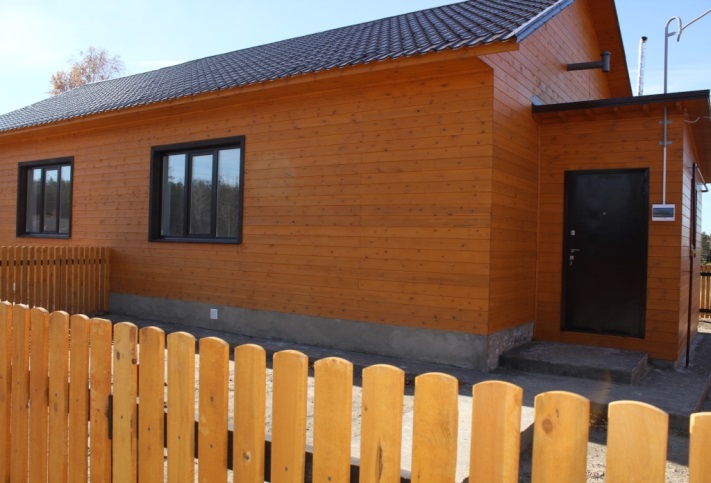 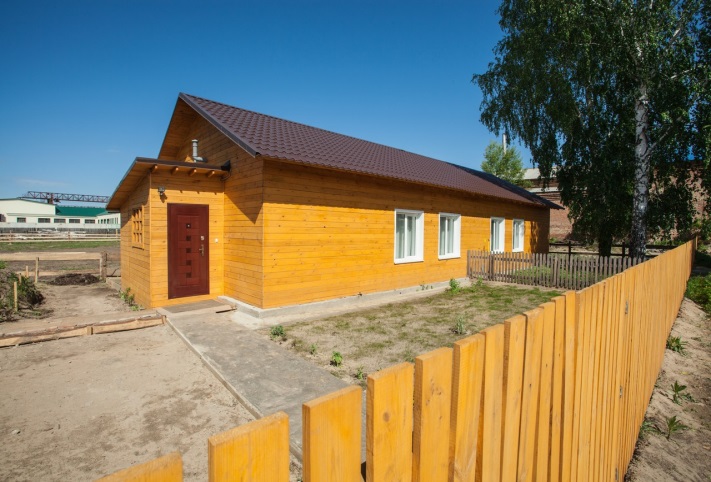 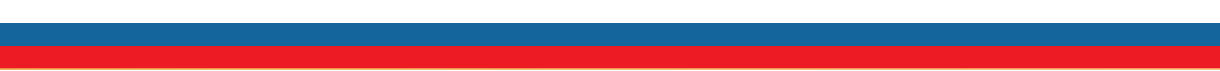 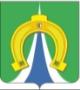 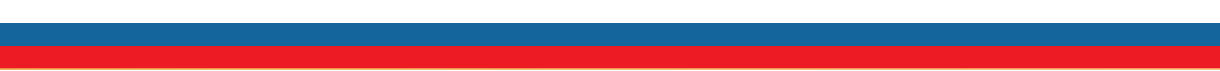 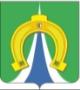 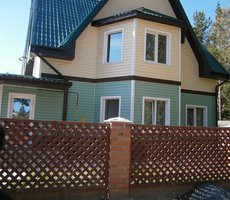 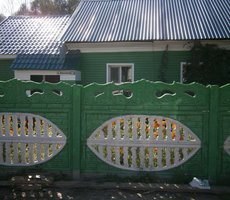 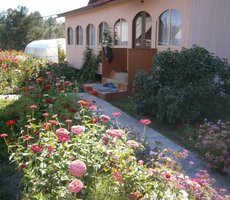 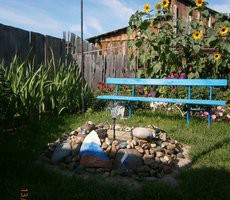 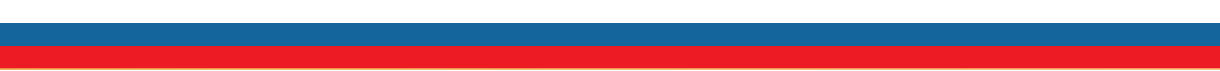 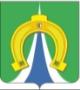 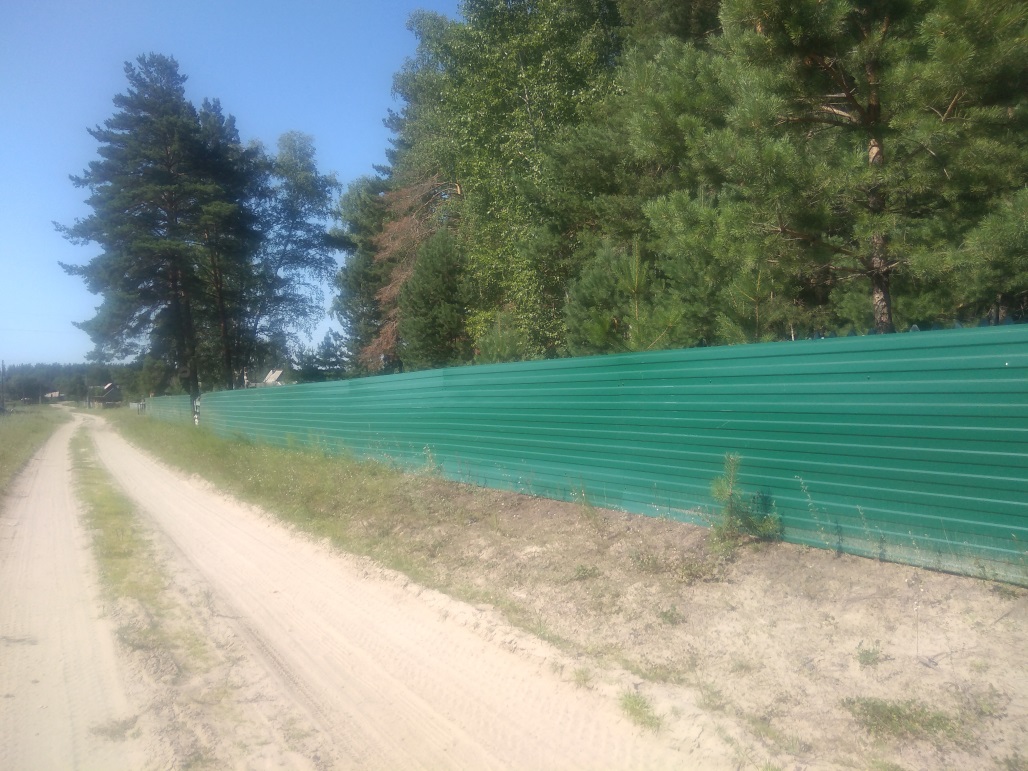 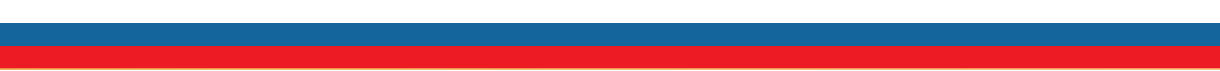 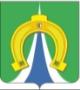 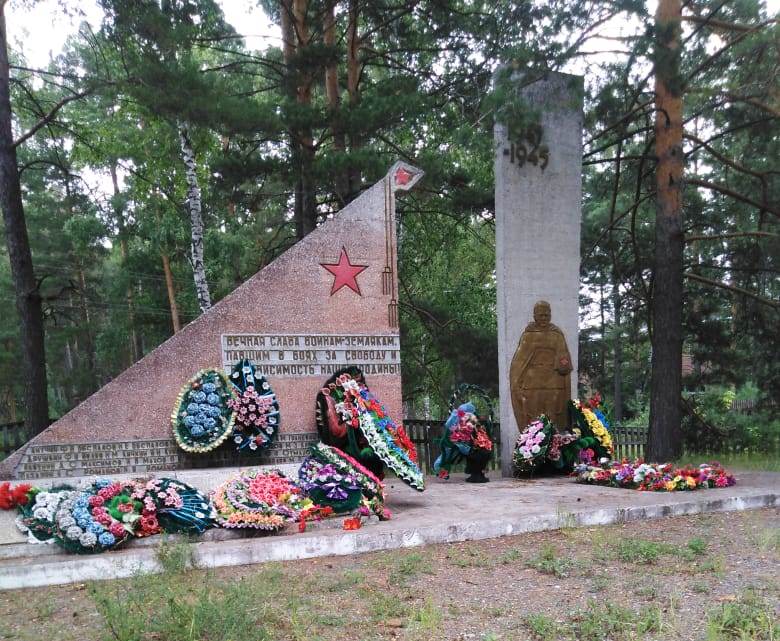 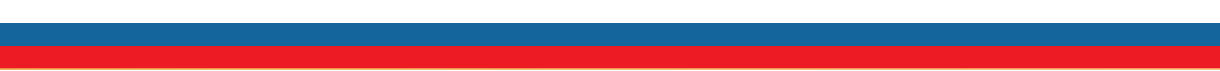 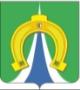 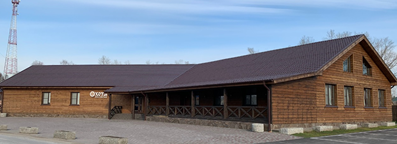 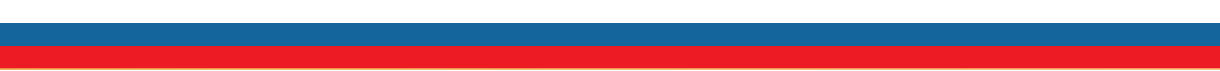 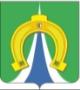 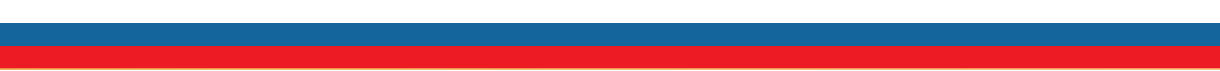 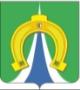 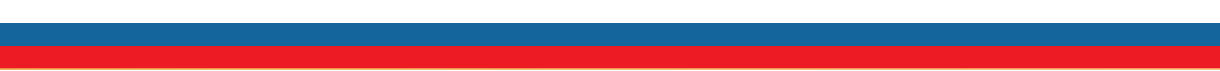 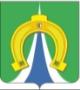 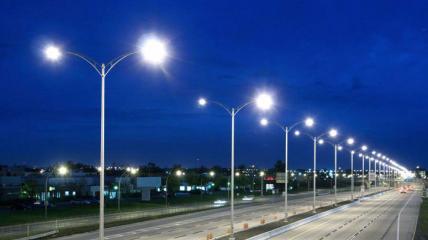 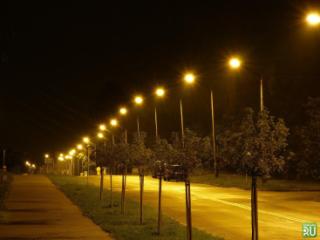 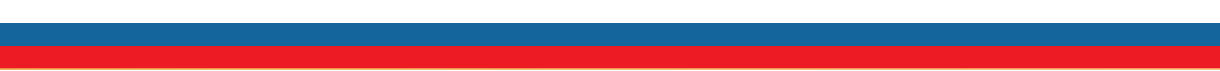 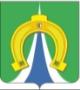 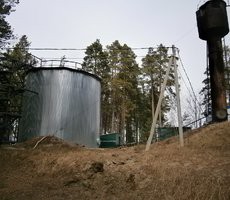 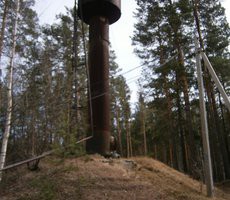 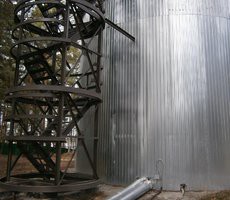 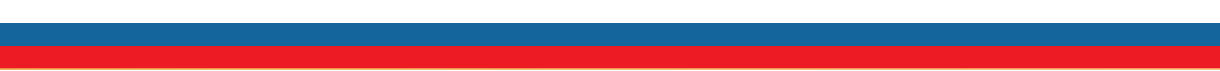 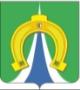 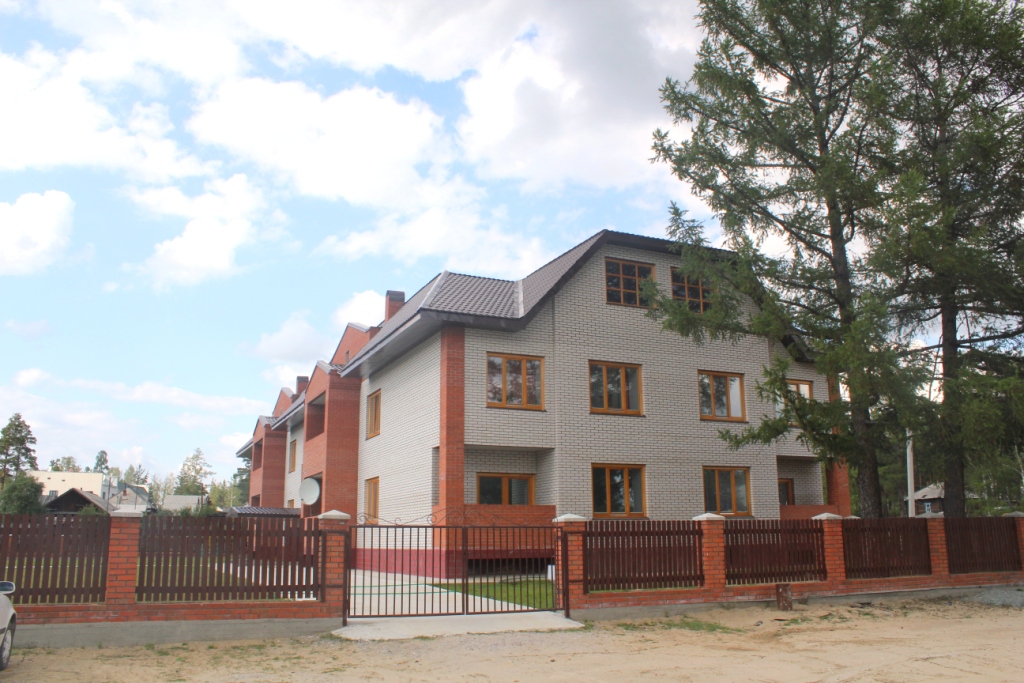 Перспективные планы на 2020 год
Перспективные планы на 2020 год
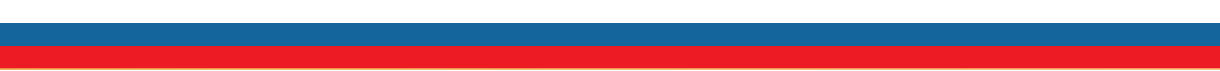 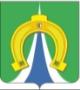 СПАСИБО ЗА ВНИМАНИЕ!!!